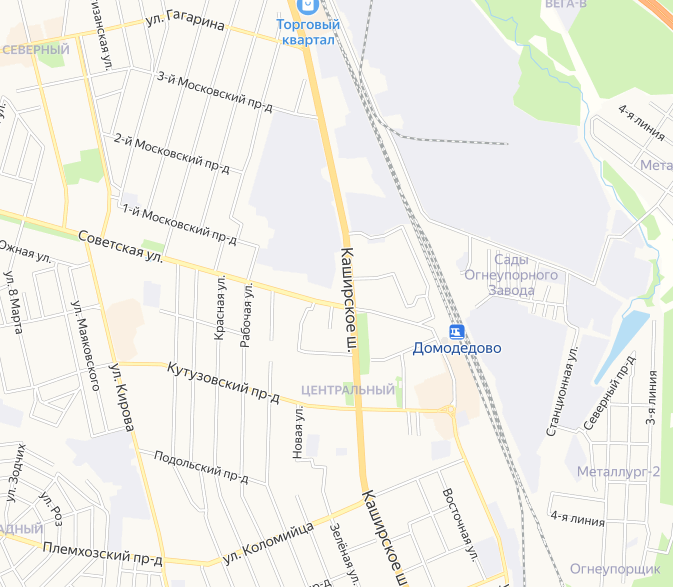 СХЕМА 
временного ограничения движения транспортных средств на автомобильных дорогах в 
г. Домодедово 9 мая 2021 года
«Утверждено»
постановлением администрации 
городского  округа  Домодедово
от  «30» 04.2021 г. № 961
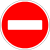 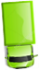 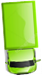 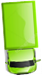 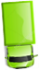 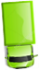 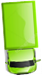 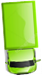 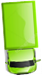 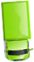 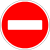 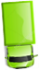 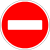 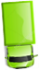 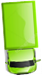 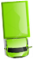 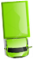 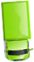 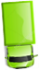 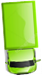 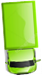 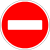